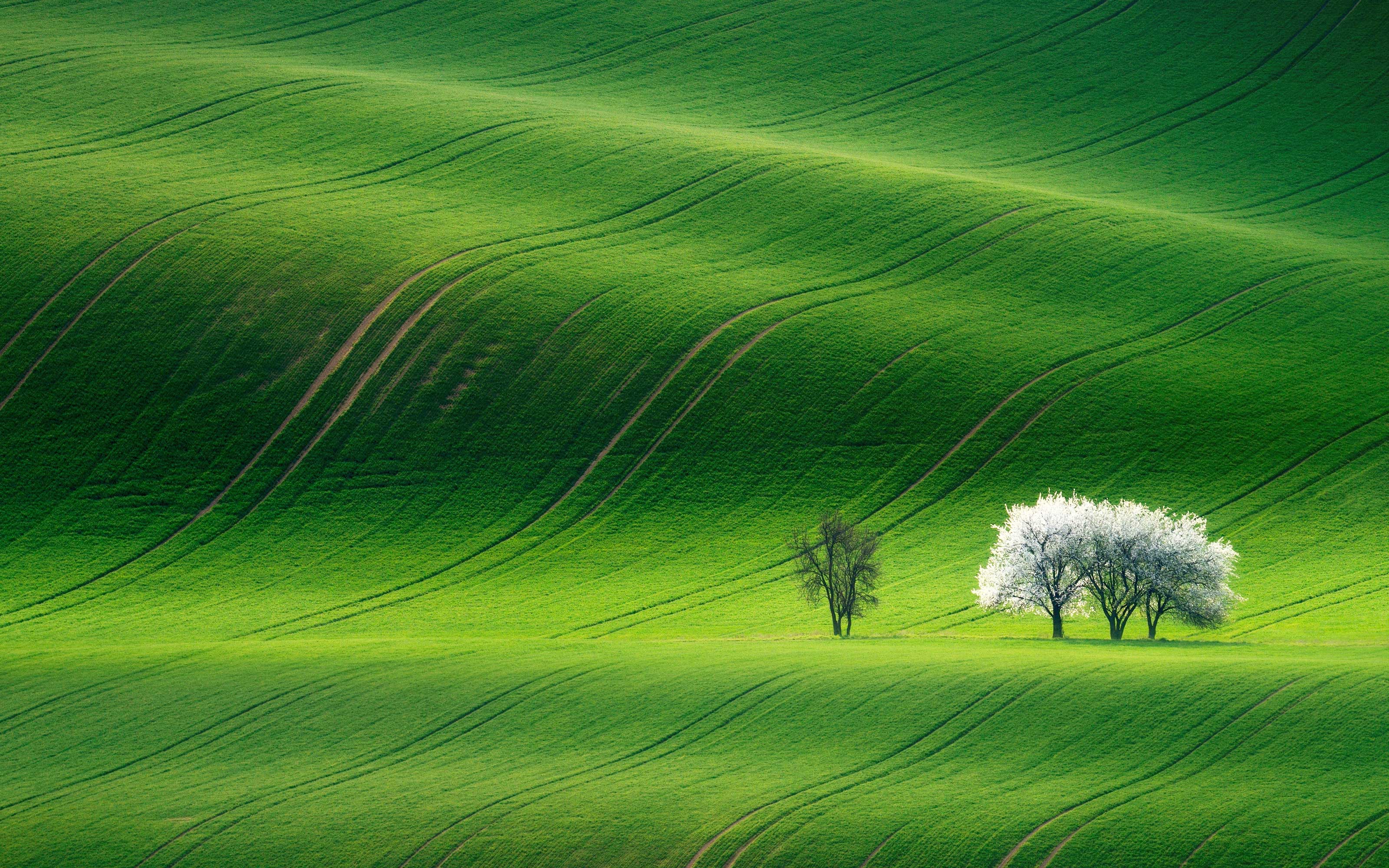 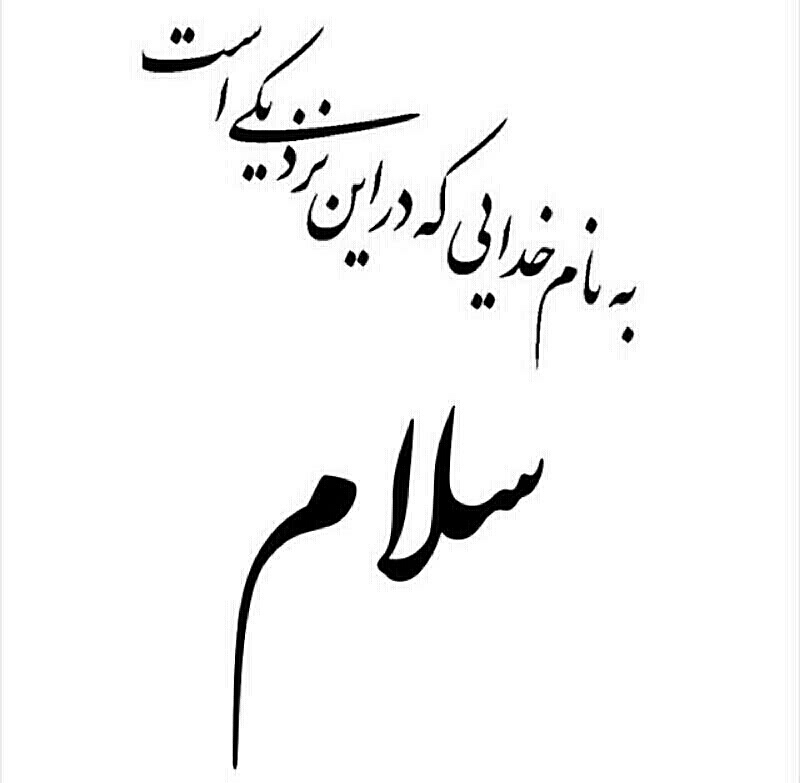 پاورپوینت کتاب نقشه کشی گاز خانگی و تجاری
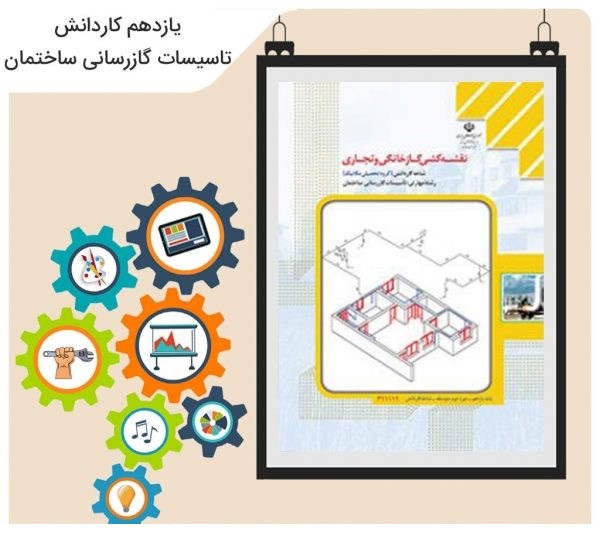 تهیه کننده:
نام و نام خانوادگیشماره دانشجویی: 333333333  
استاد راهنما:
نام مهندس
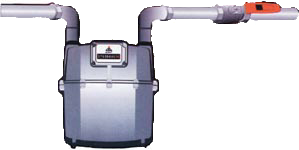 آموزش کتاب نقشه كشی گاز خانگی و تجاری
واحد كار اول: توانایی ترسیم اشکال هندسی
واحد كار دوم: توانایی ترسیم نما از قطعات
واحد كار سوم: توانایی ترسیم تصویر مجسم ایزومترکی
واحد كار چهارم: توانایی ترسیم نقشه های لوله کشی گاز
واحد كار اول:
توانایی ترسیم اشکال هندسی
ترسیم اشکال هندسی
ابزار های نقشه کشی
خط در نقشه کشی
اشکال هندسی منظم 
اشکال هندسی نامنظم
واحد كار اول: توانایی ترسیم اشکال هندسی
پس از آموزش این توانایی از فراگیر انتظار می رود:
1)کاربرد ابزارهای نقشه کشی را توضیح دهد.
2) خطوط در نقشه کشی را مطابق استاندارد آی اس اُ توضیح دهد
3) اشکال هندسی منظم را توضیح دهد.
4) اشکال هندسی نامنظم را توضیح دهد.
5) با استفاده از ابزارهای نقشه کشی اشکال هندسی منظم را ترسیم کند.
6) با استفاده از ابزارهای نقشه کشی اشکال هندسی نامنظم را ترسیم کند.
پودمان شماره 1 : توانایی ترسیم اشکال هندسی
چند سوال؟؟؟
1. چند نوع مداد داریم؟
2. برای نوشتن چه مدادی مناسب است؟
3. برای نقشه کشی کدام مدادها مناسب ترند؟
4. برای اندازه گیری زاویه از چه وسیله ای استفاده می شود؟
وجود دارد؟ Aو 3 A5.چه نسبتی بین کاغذهای 4
6. شابلن چیست؟
.7 پرگار چه کارهایی انجام می دهد؟
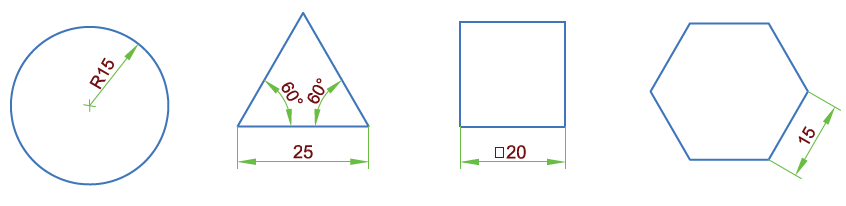 8. آیا این شکل ها را می توانید ترسیم کنید.
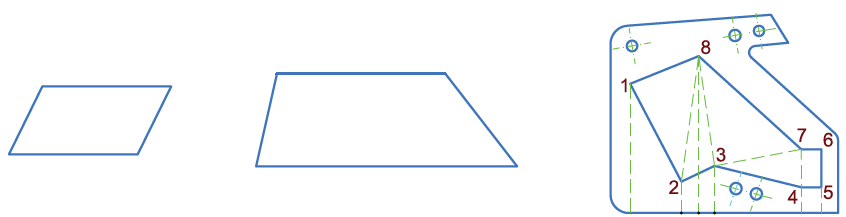 9. اين شكل ها چطور؟
پودمان شماره 1 : توانایی ترسیم اشکال هندسی